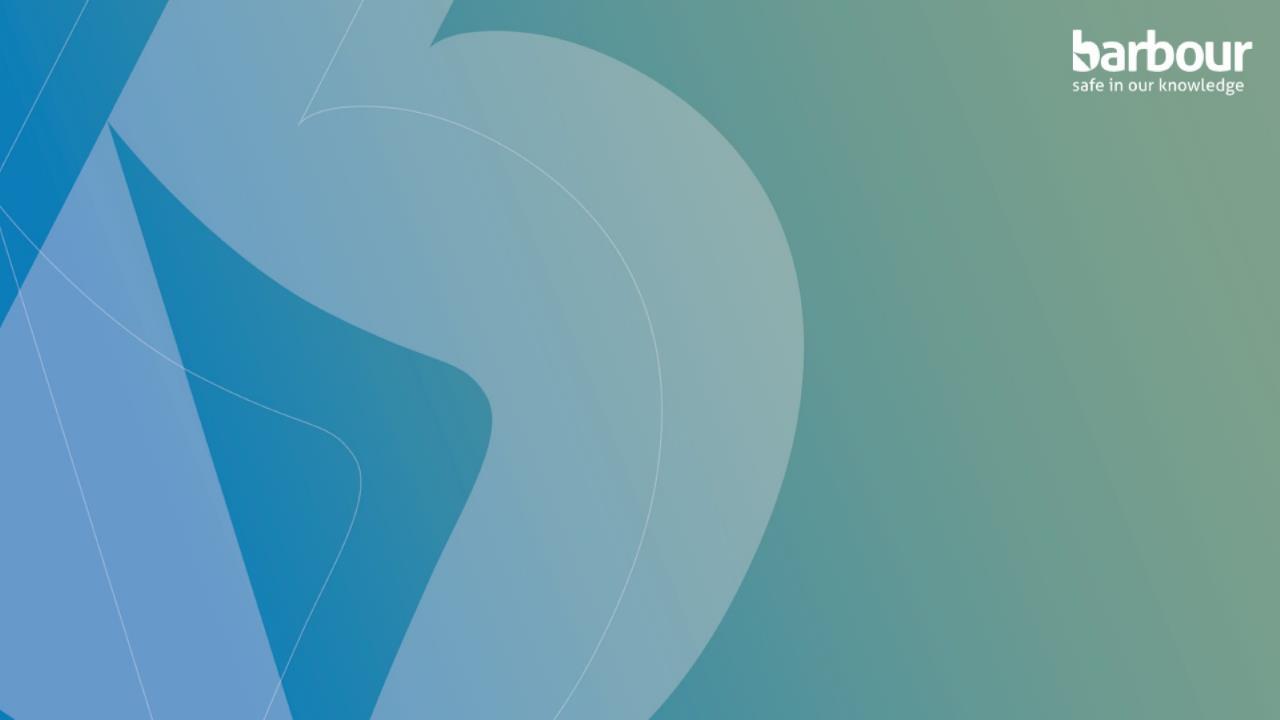 How to use the search bar and filters
1
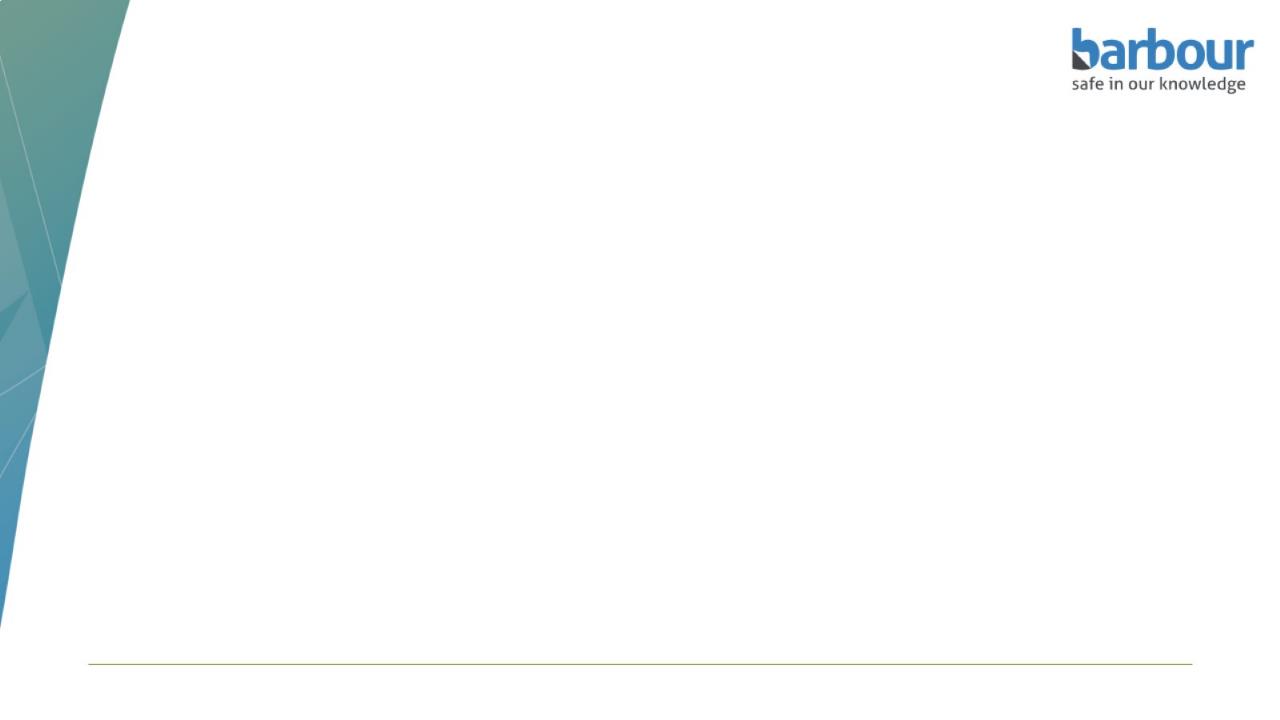 Index

Log into your account
Use the search bar
Using search filters
Using the “Publisher” search filter
Reset filters after every search
Using the “Types of content” search filter
Using the “Subscription” search filter
Using the “More filters” search filter
Click “Update”
The results
2
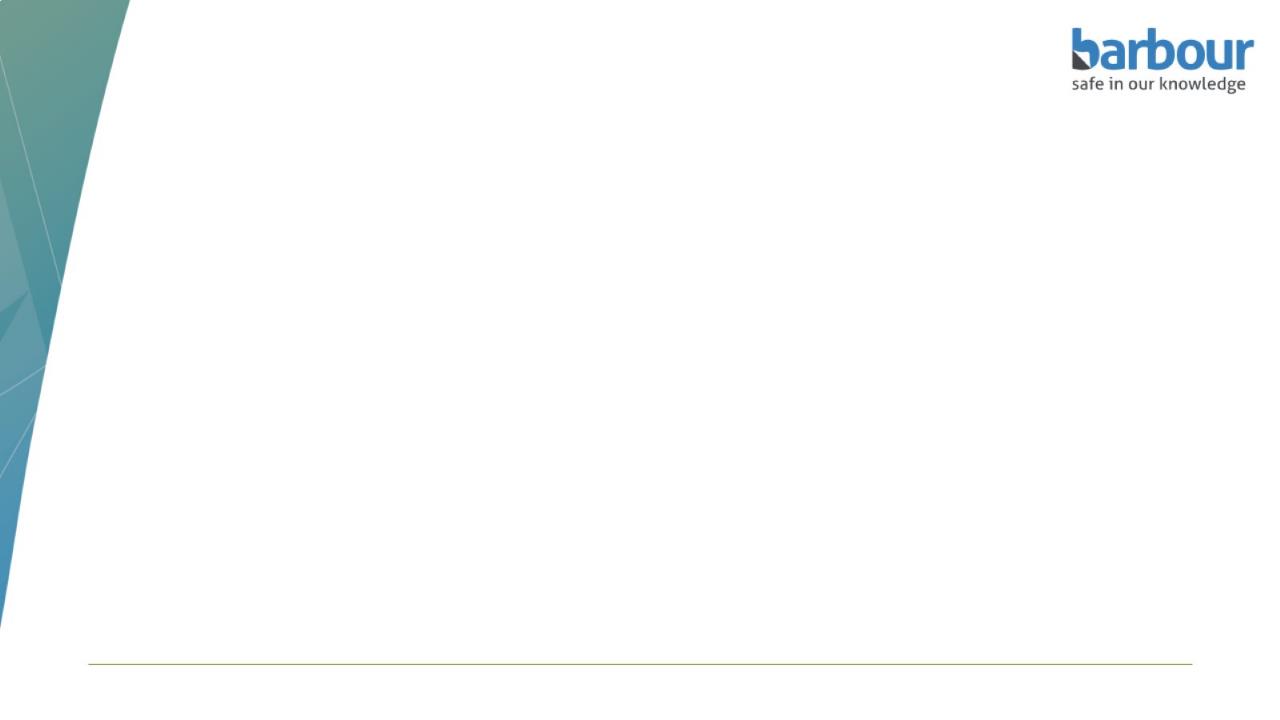 Log into your account
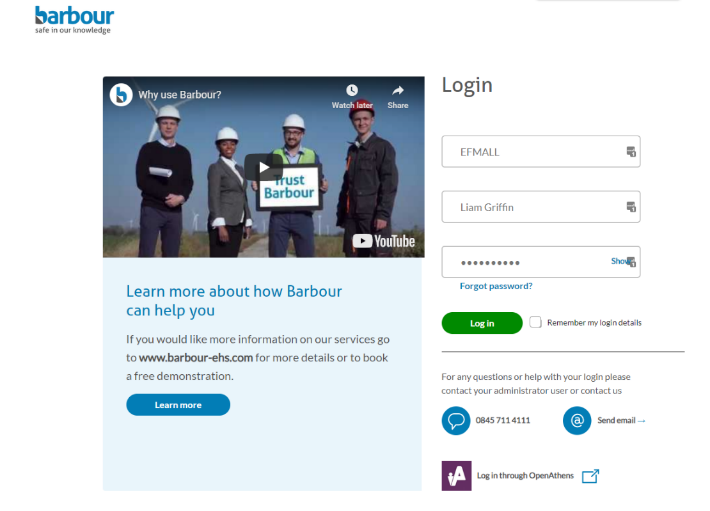 Login into your account through our homepage.
3
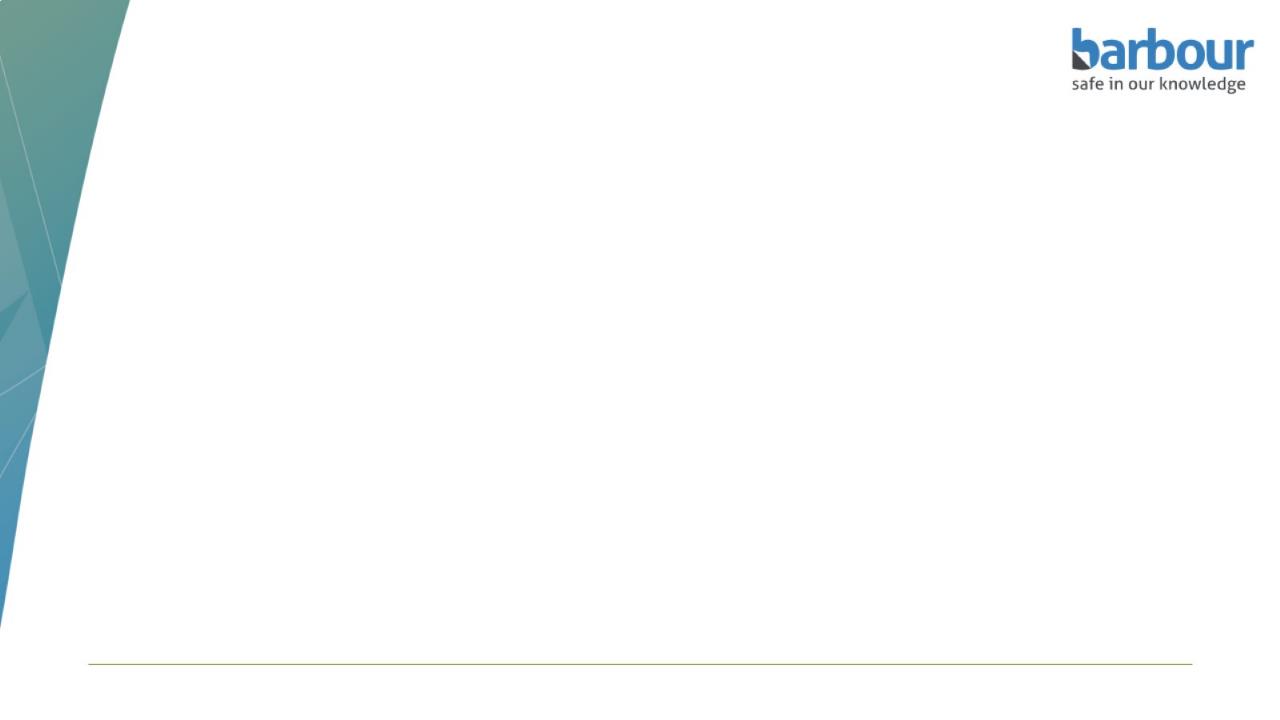 Use the search bar
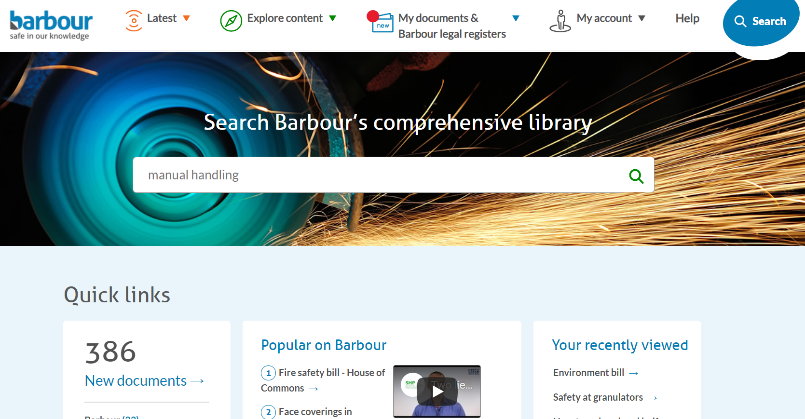 You can begin by typing the topic you require information on in the ‘search bar’.
4
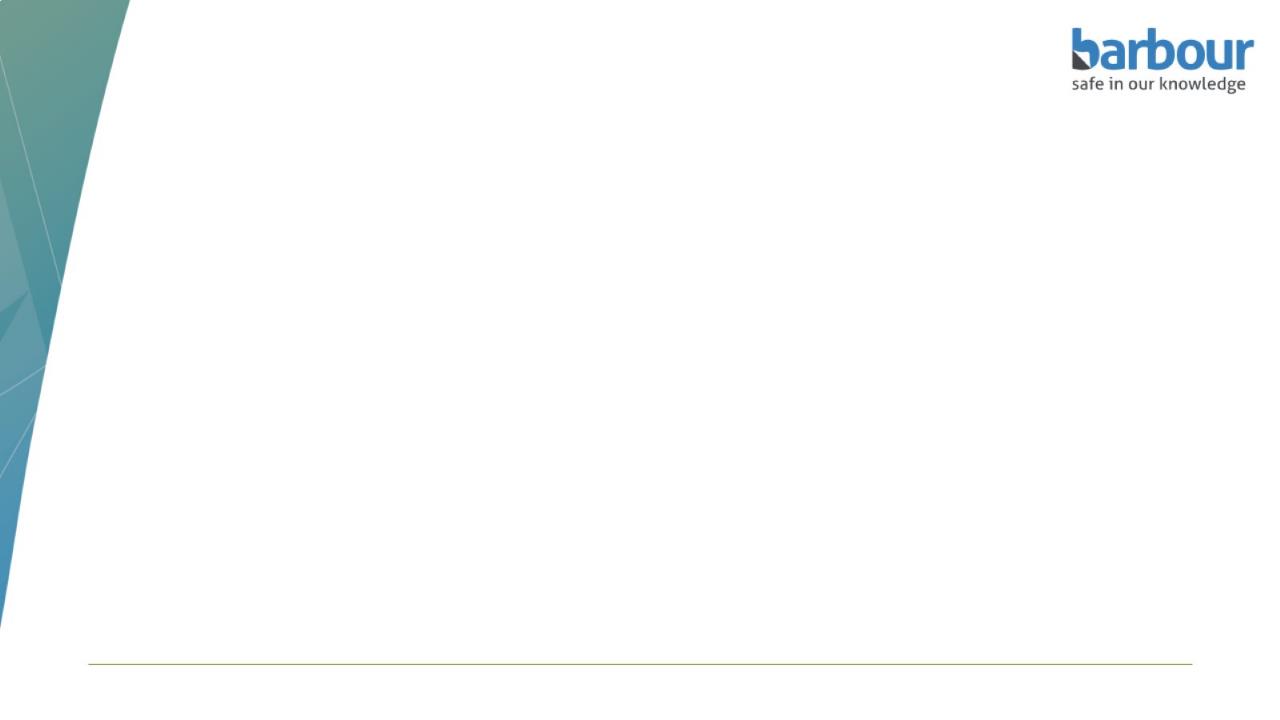 Using the search filters
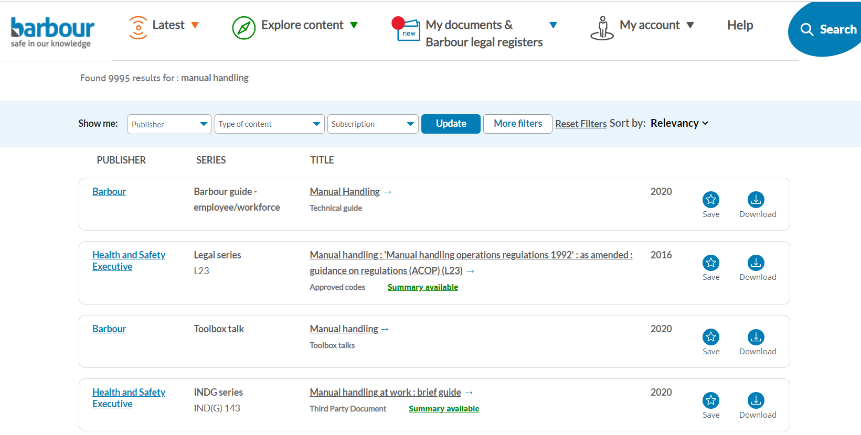 The search results page will return all results that match your search query. Using the filters at the top of the page will help you narrow down your search.
5
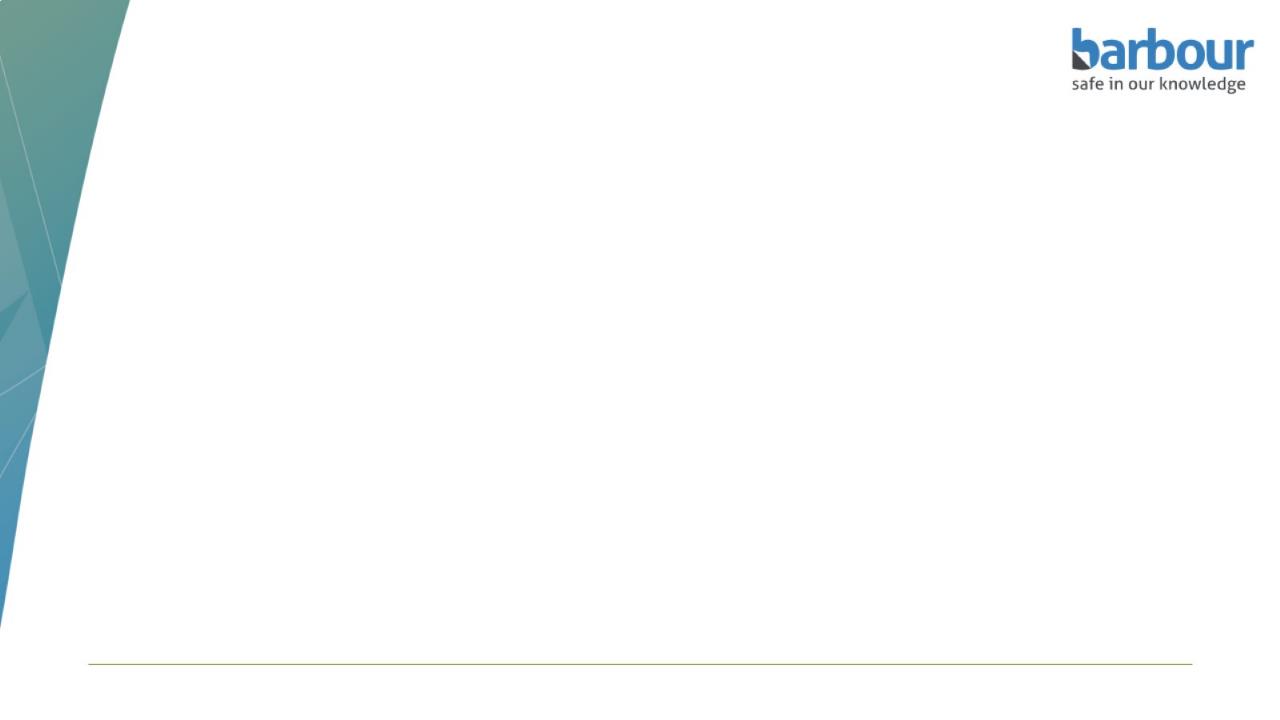 Using the “Publisher” search filter
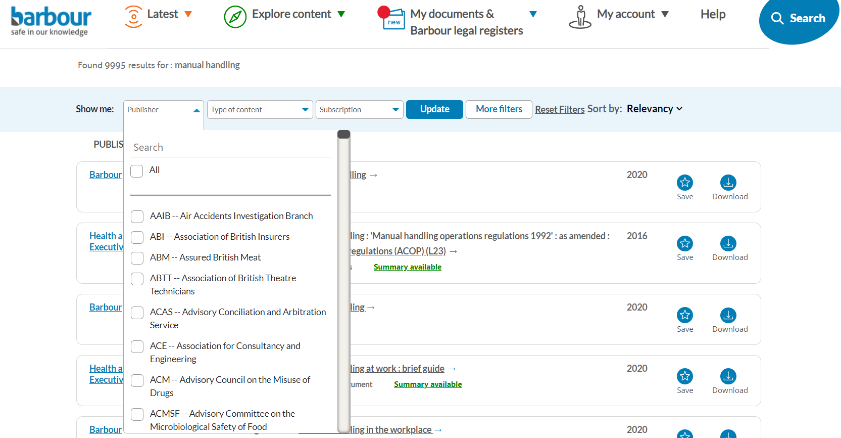 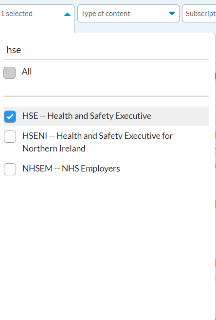 You can refine your search by selecting a ‘Publisher’. You can either scroll through our list of publishers and select them or type in the name of the publisher in the search bar.
6
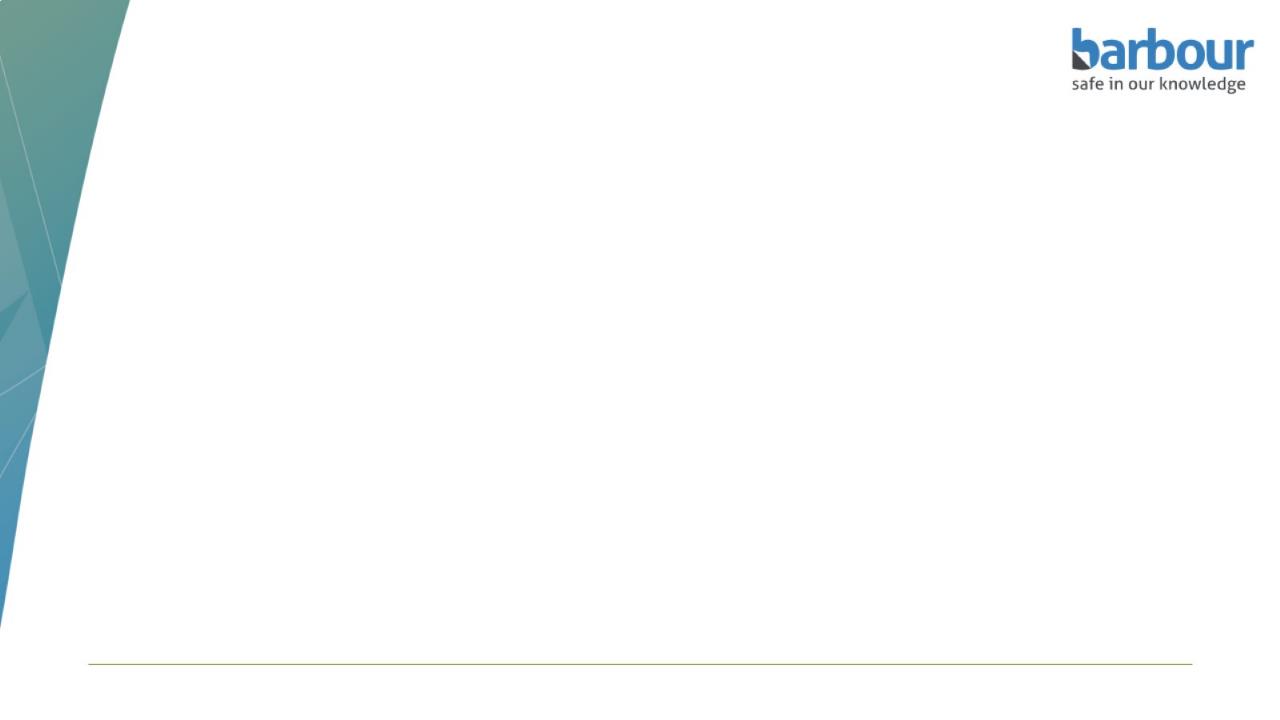 Reset filters after every search
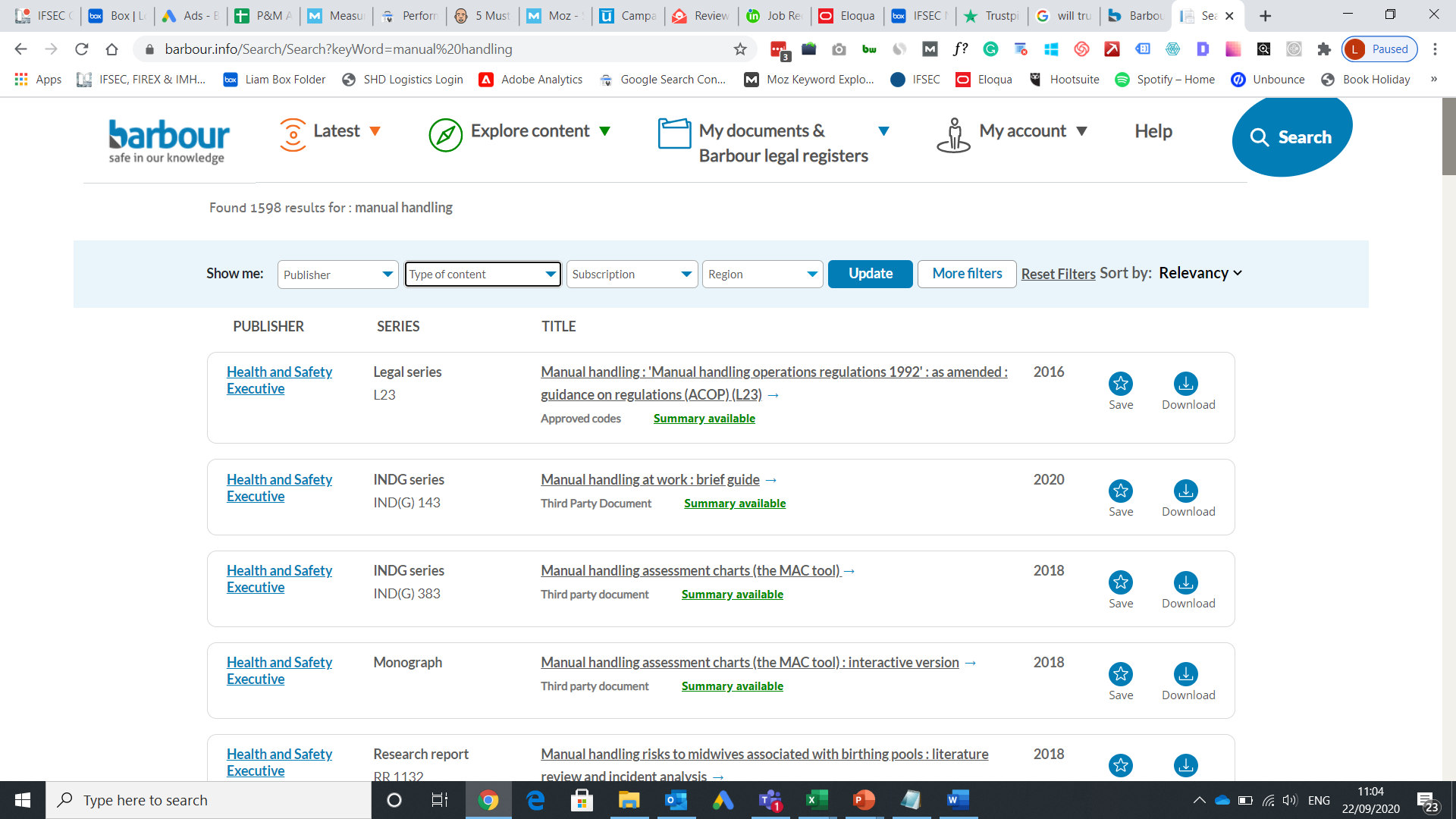 If you want to change filters, you first need to clear your existing filter and reset the filters by clicking ‘Reset filters’ and then click ‘Update’.
7
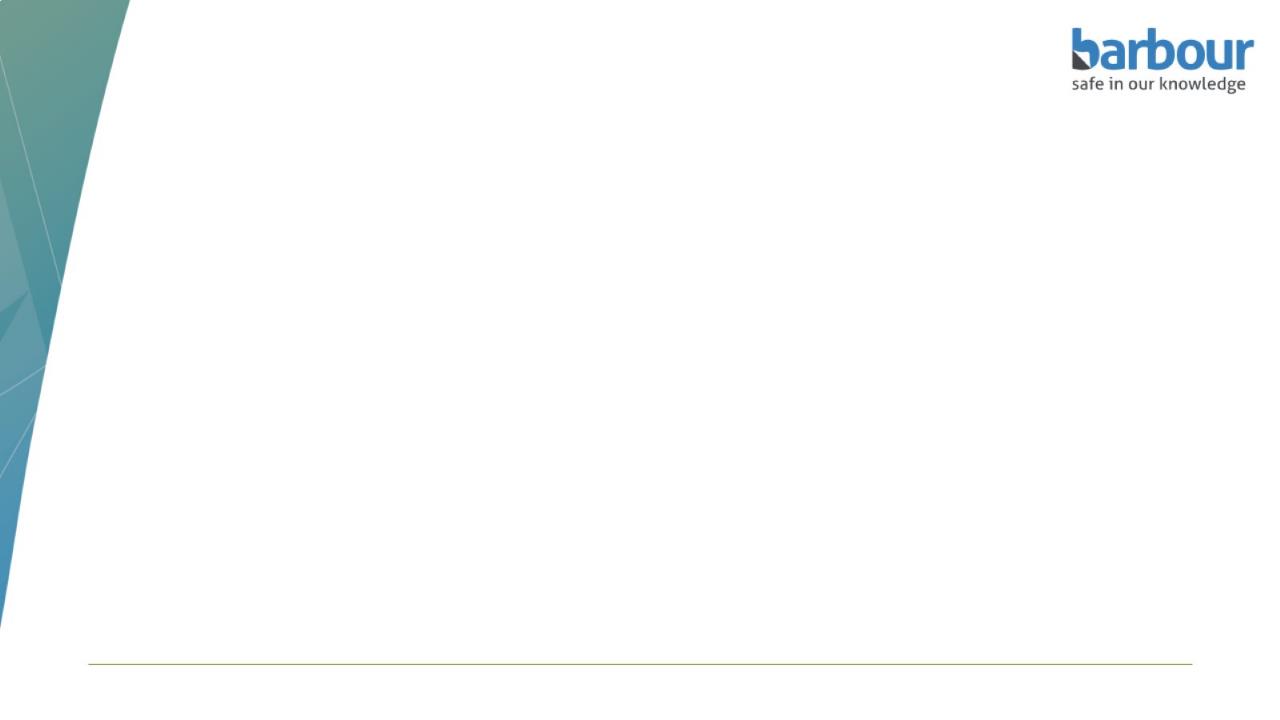 Using the “Types of content” search filter
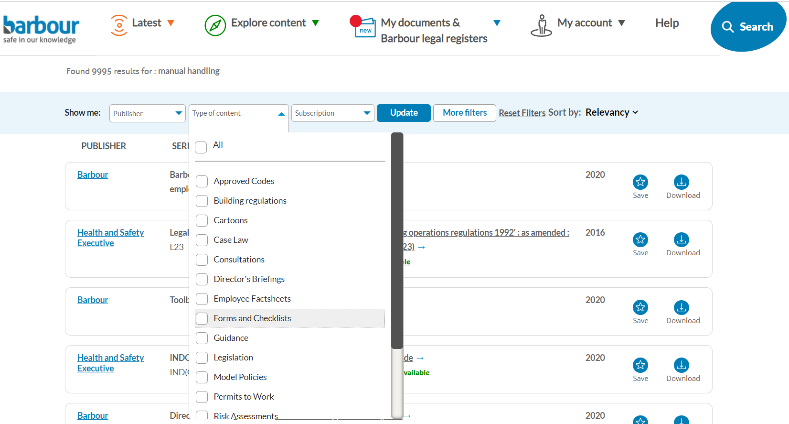 You can refine your search by selecting a ‘Type of content’. You can scroll through our list of content types and select the document you wish to use.
8
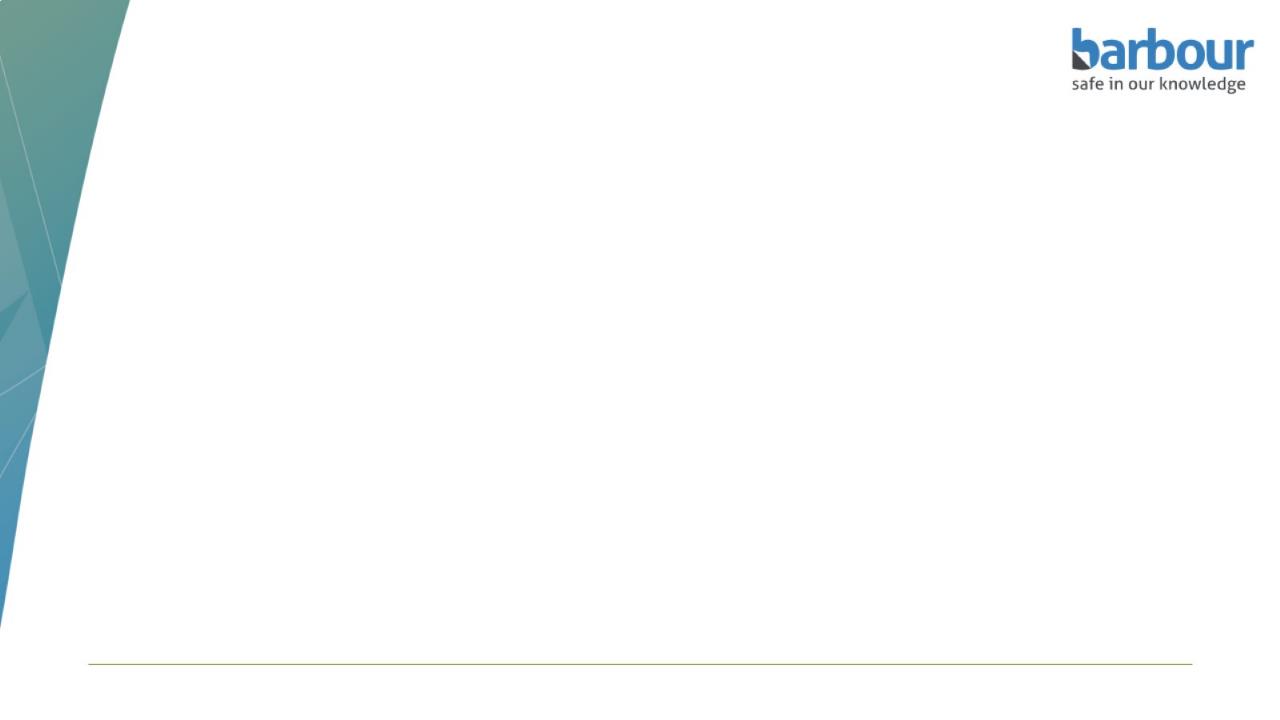 Using the “Subscription” search filter
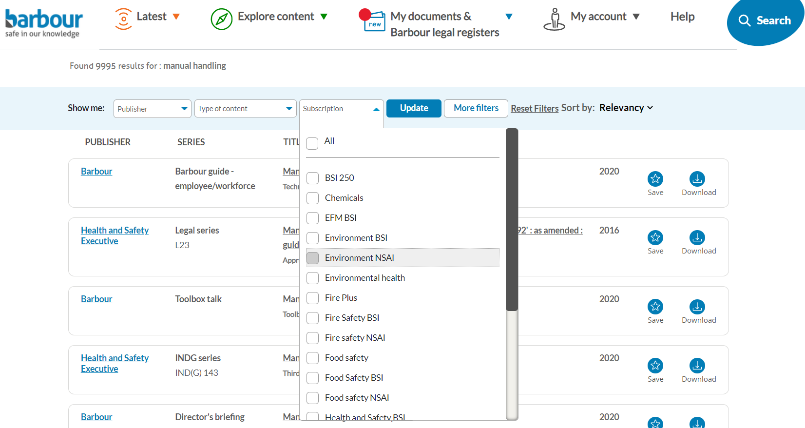 You can refine your search by selecting a ‘Subscription’. The options in the subscription filter will reflect the modules you have access to.
9
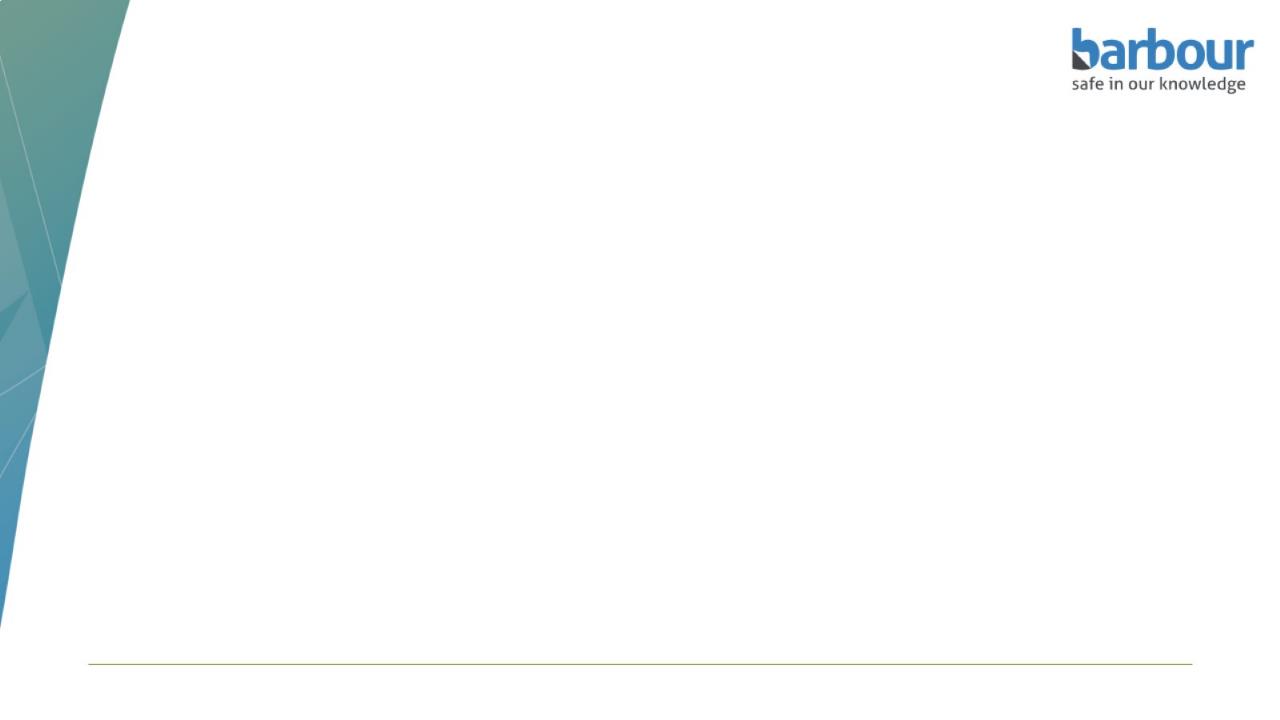 Using the “More filters” search filter
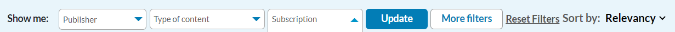 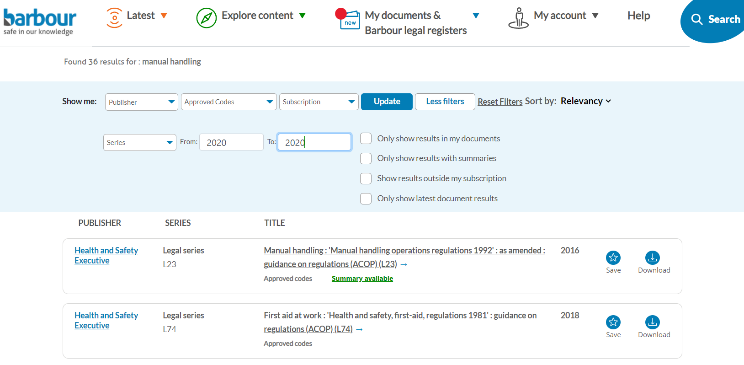 You can click ‘More filters’ to find more search filters. You can enter the current year to find only the most up to date documents.
10
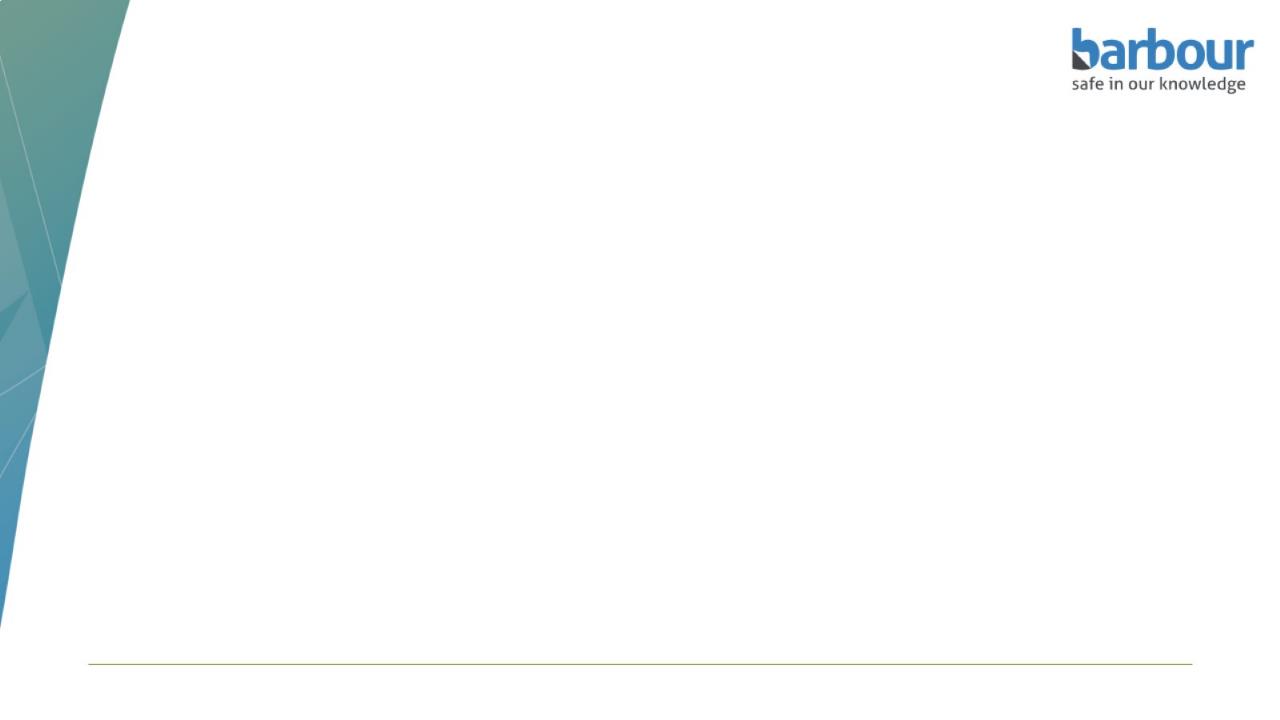 Using the “More filters” search filter
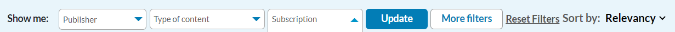 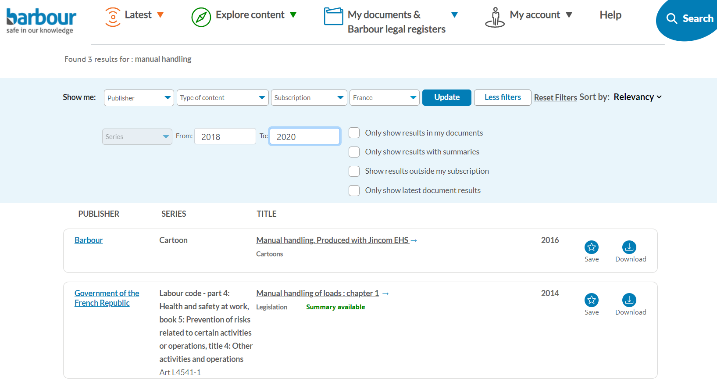 If you only want results in your documents, summaries, results outside your subscription or the latest document, you can select this on the right.
11
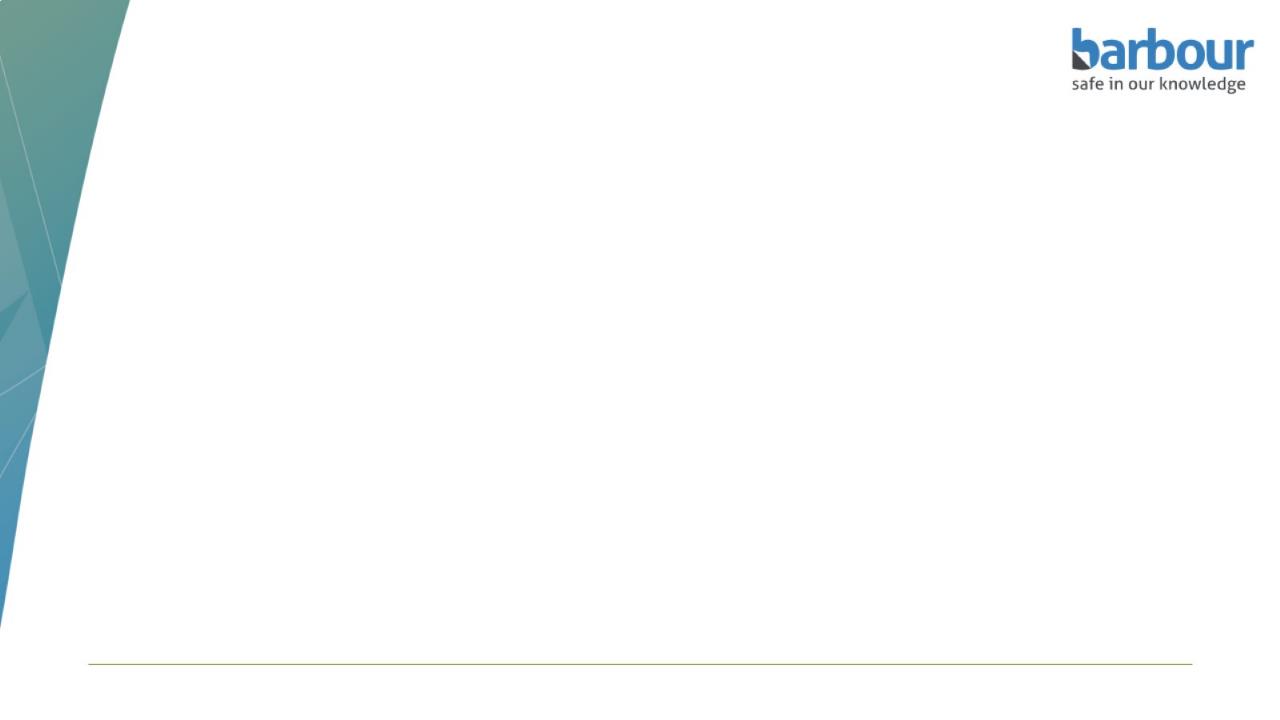 Click “Update”
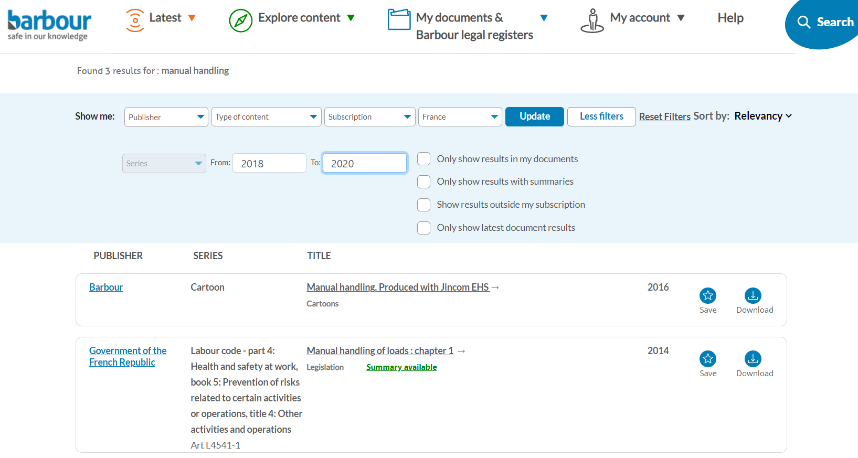 It’s important that every time you change a filter you click ‘Update’ so the results reflect your filter updates.
12
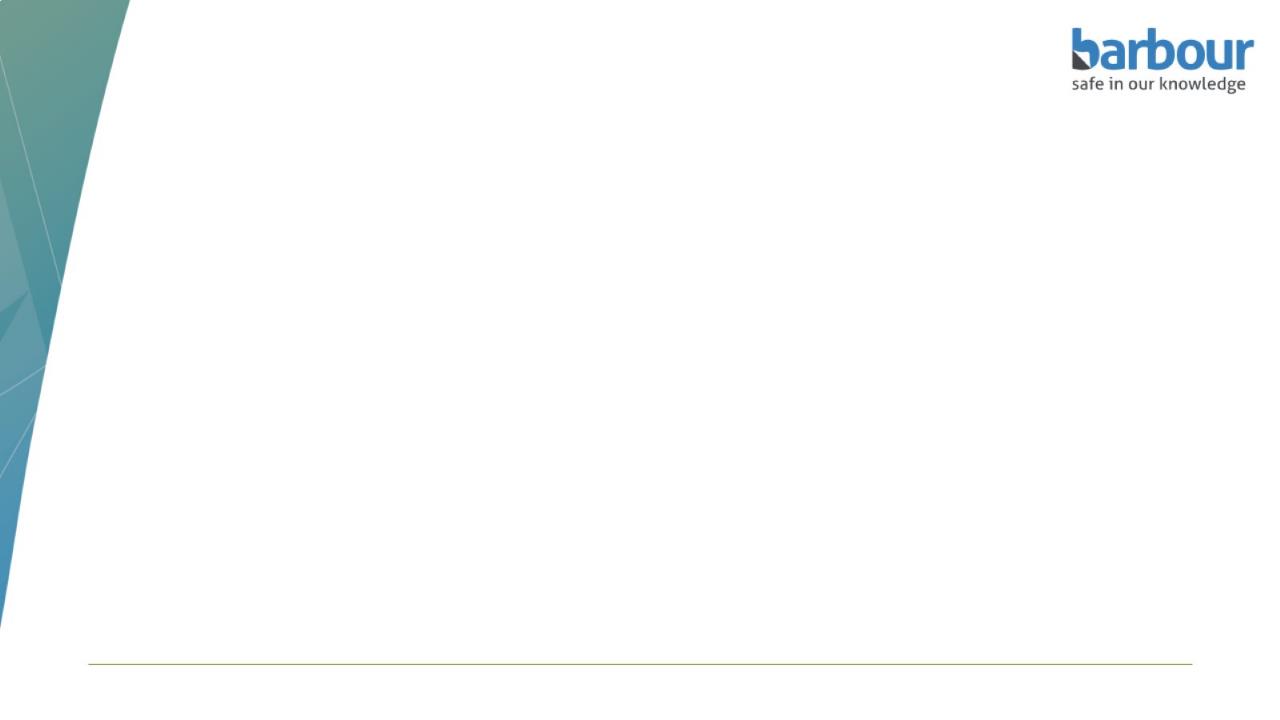 The results
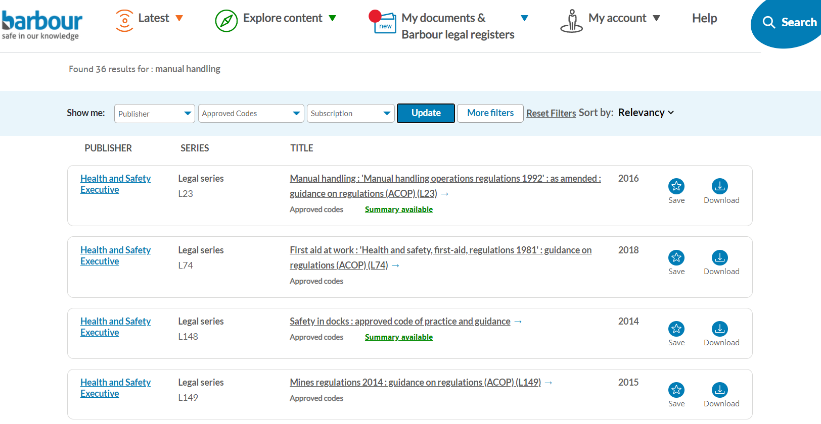 Your search results will show results that fit the conditions you set in the search filters.
13
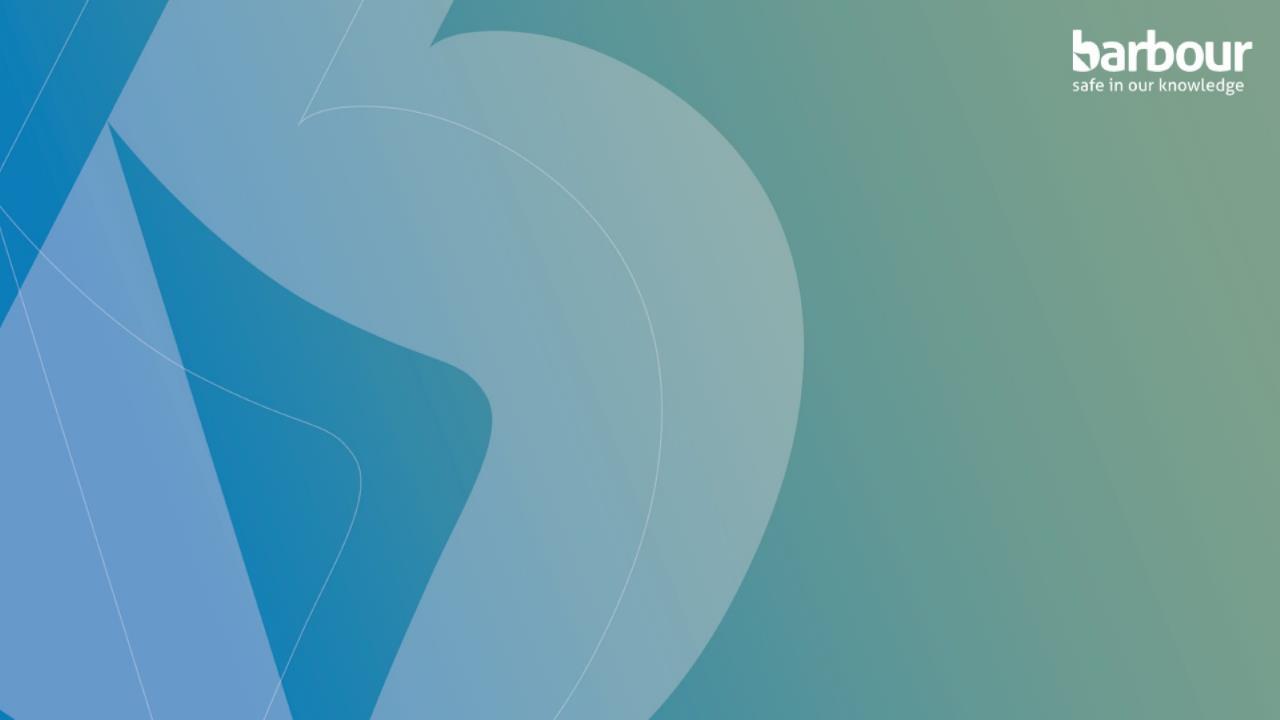 Thank you

If you still require assistance you can contact us: Help-barbour@informa.com
0845 711 4111
14